Action Verbs to Use in a Resume
1
Action verbs describe what you did at your job. 
Remember to use these verbs to describe your work experience when writing your resume and drafting cover letters. 
This will increase the impact of your writing and make potential employers take notice!
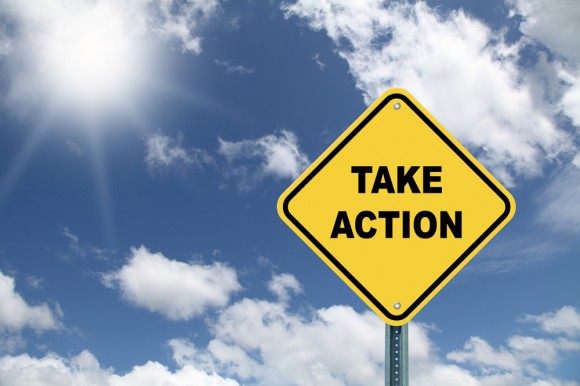 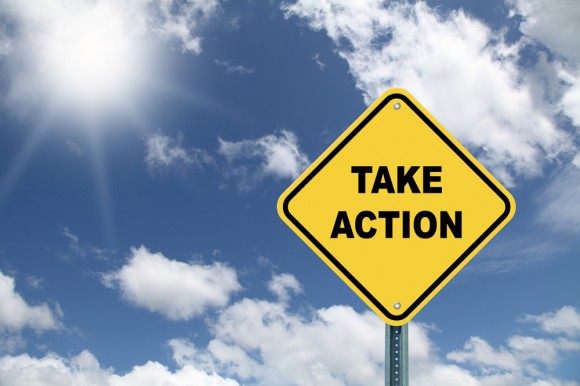 Organizational Skills
2
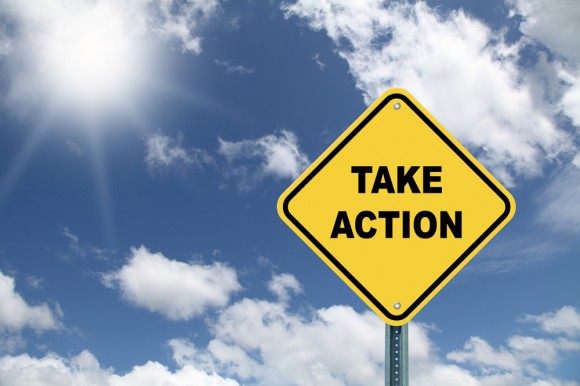 3
Research Skills
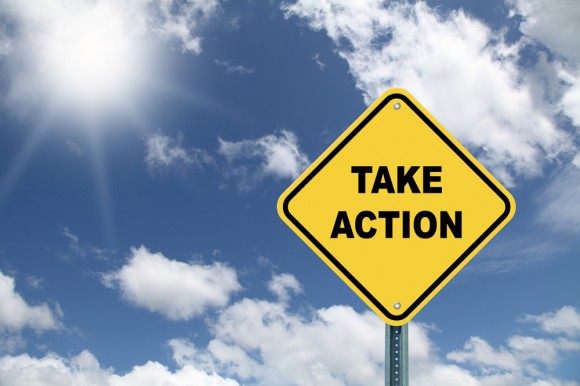 4
Technical Skills
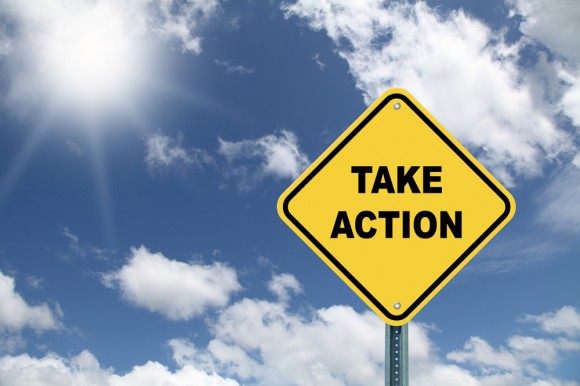 5
Data/Financial Skills
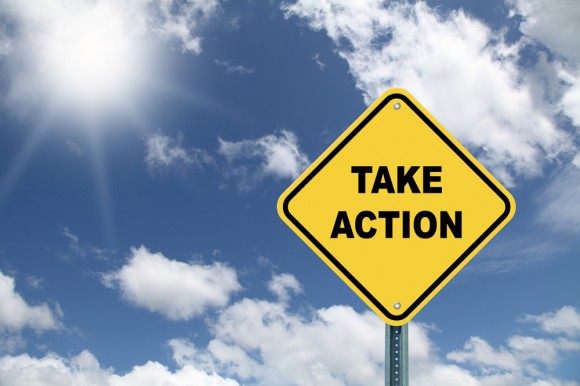 6
Communication/People Skills
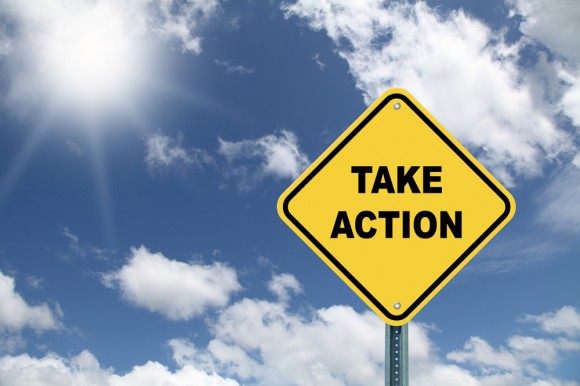 7
Management Leadership Skills
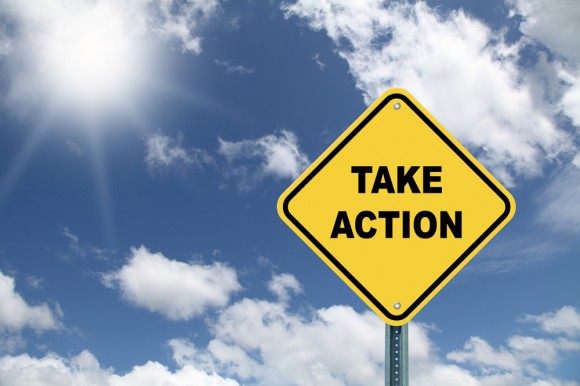 8
Creative Skills
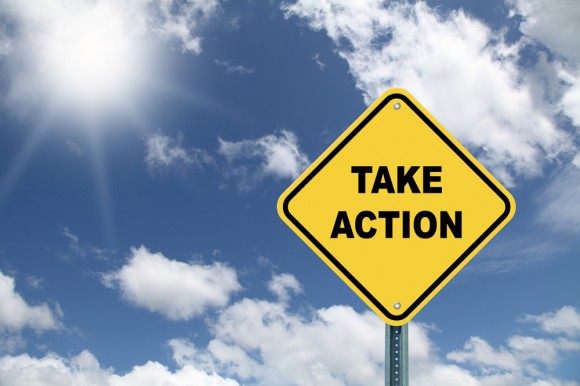 9
Teaching Skills